SUBWOOFER SPEAKER
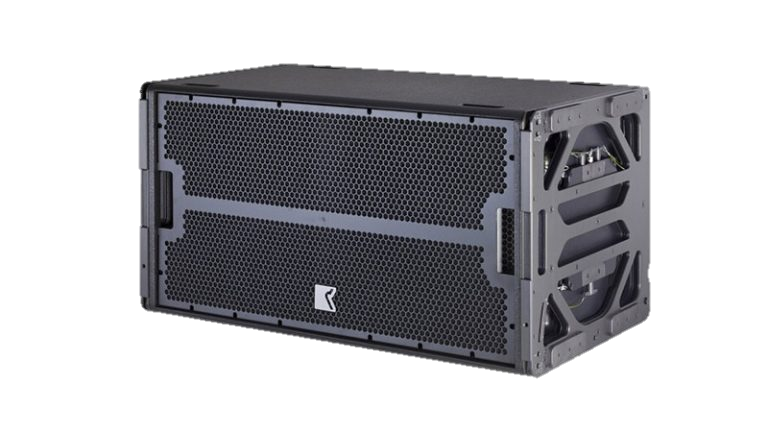 GTO-SUB (Outline)
Grand Touring Outline
GTO 시리즈 초저음 보강
매우 높은 전력 처리 및 음압
경량의 GTO 시스템으로 최대 16개 플라잉
1